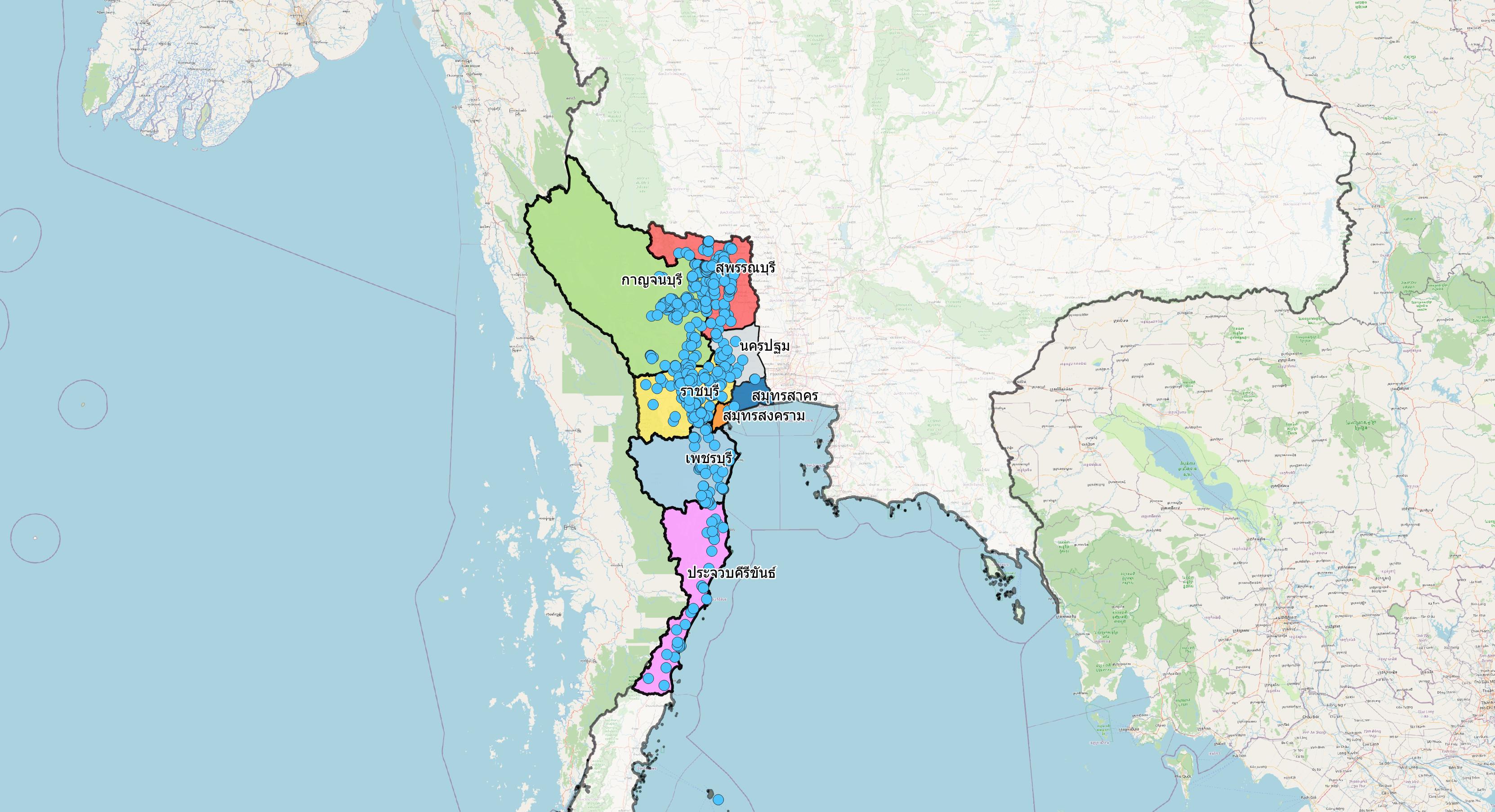 ฟาร์มสุกร GAP ในพื้นที่เขต 7
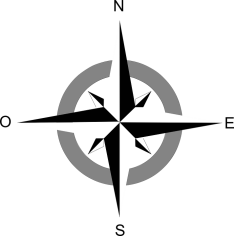 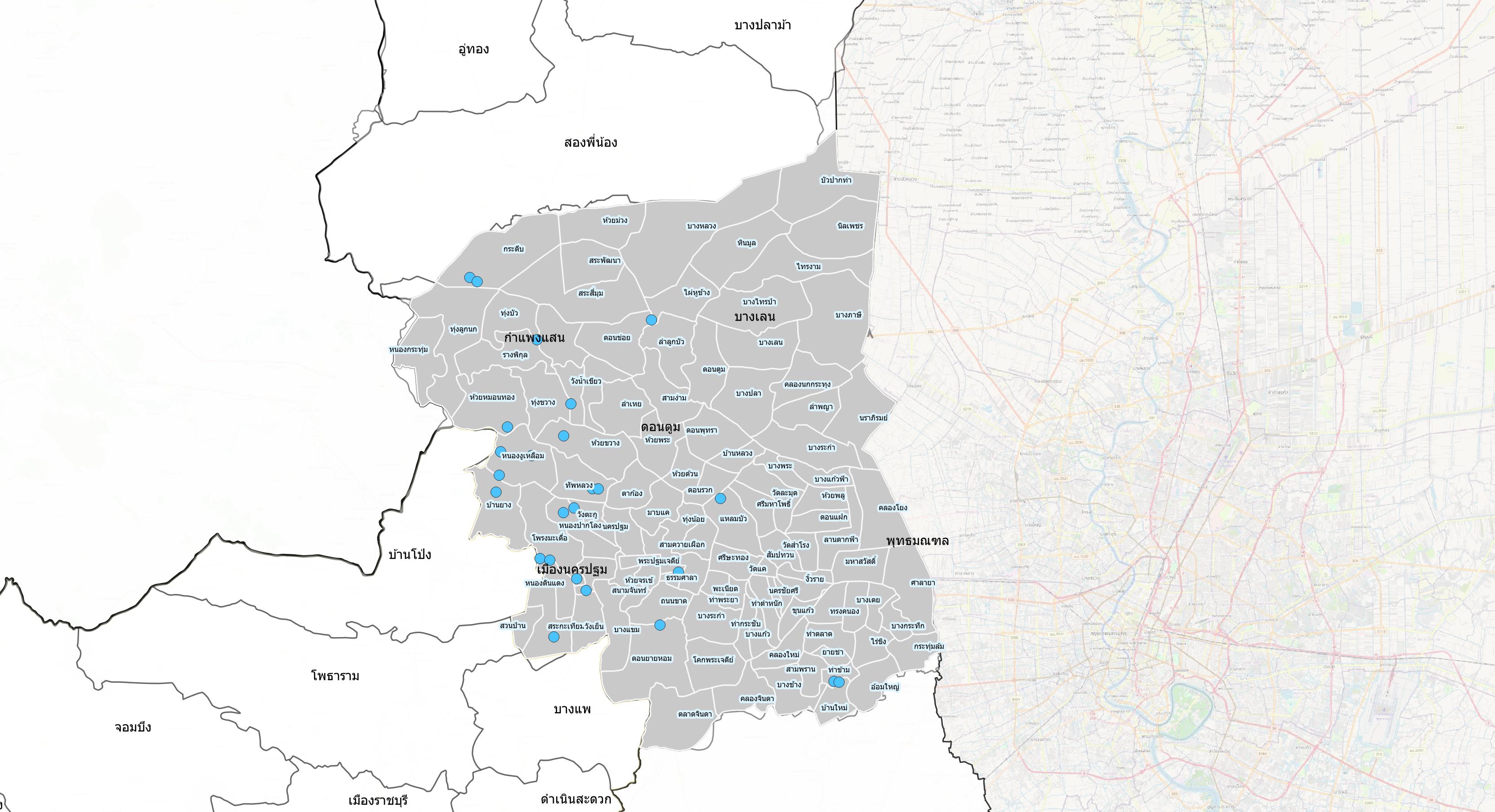 ฟาร์มสุกร GAP นครปฐม
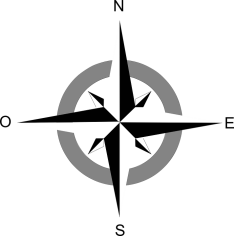 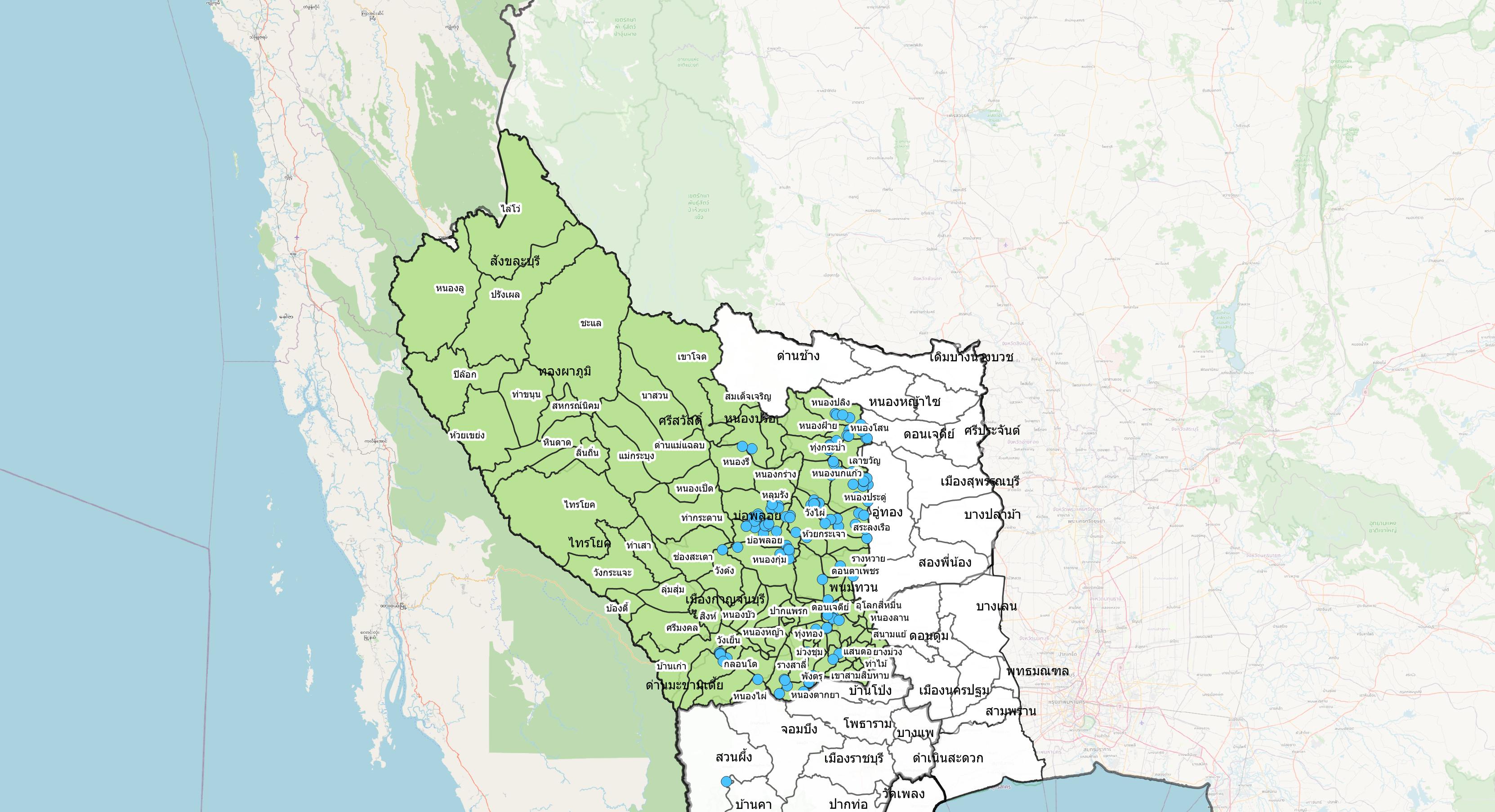 ฟาร์มสุกร GAP กาญจนบุรี
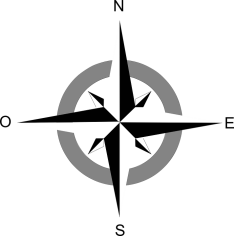 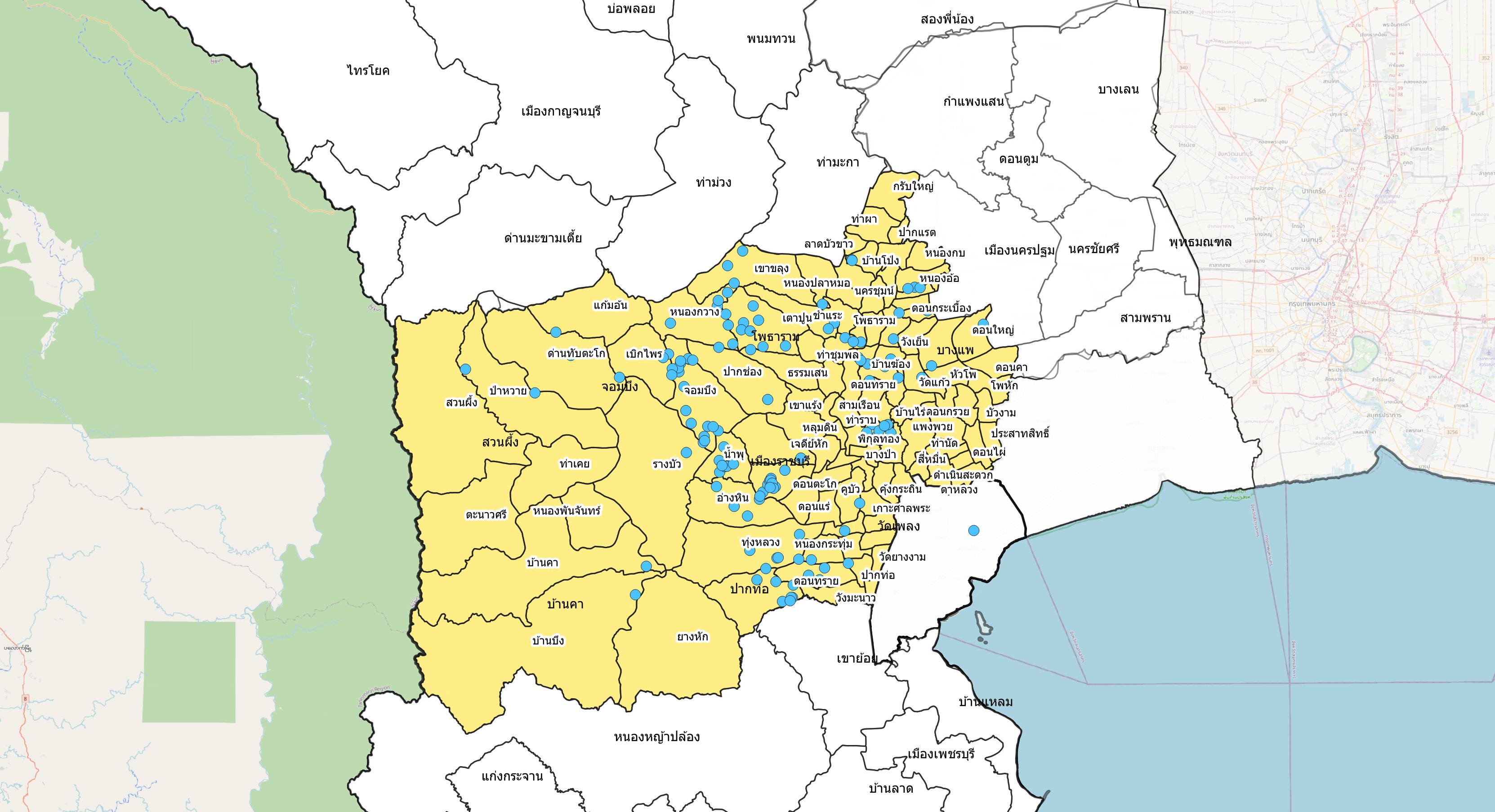 ฟาร์มสุกร GAP ราชบุรี
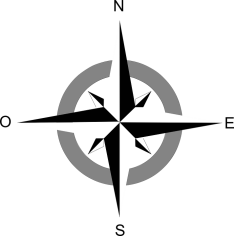 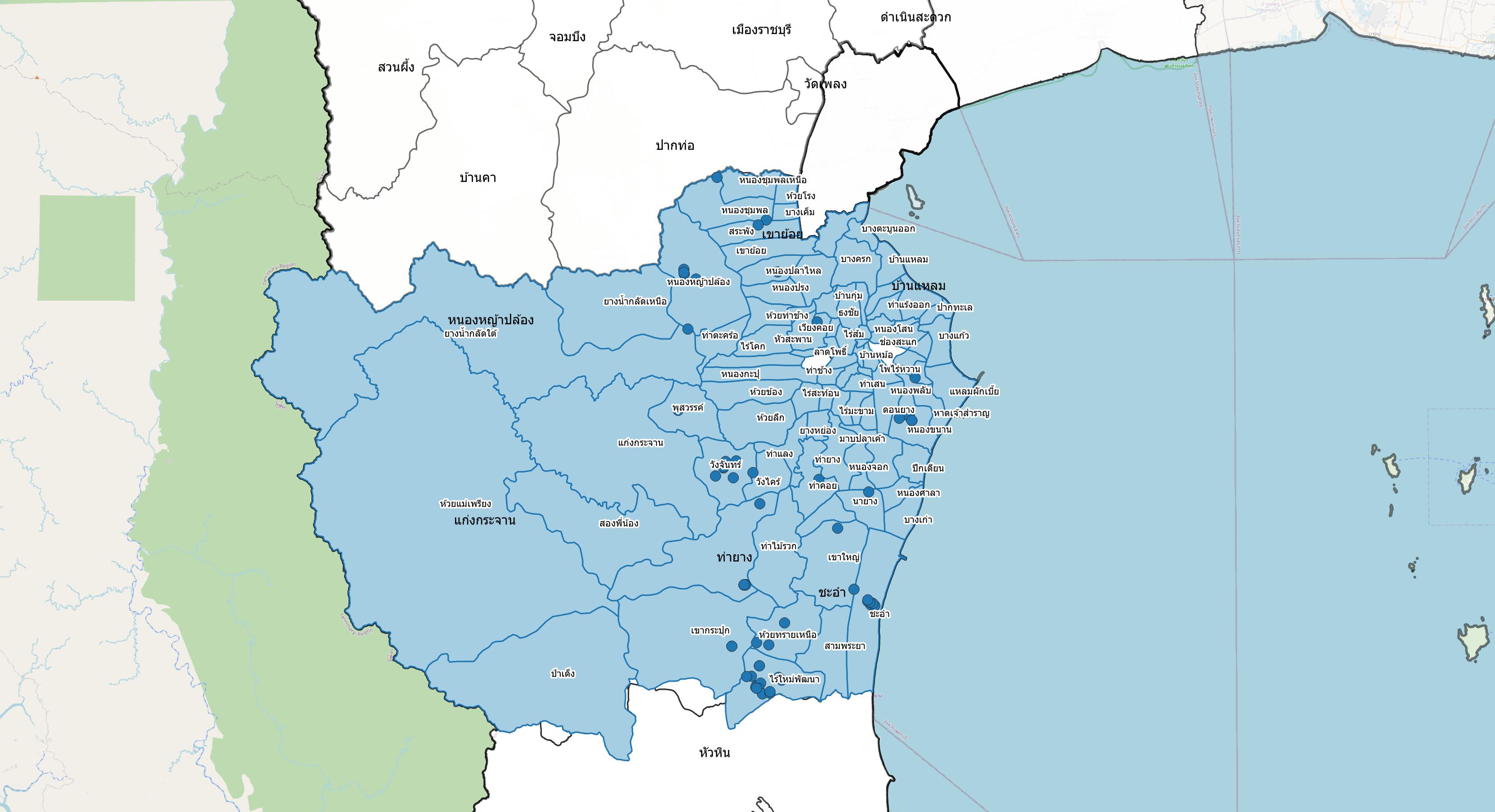 ฟาร์มสุกร GAP เพชรบุรี
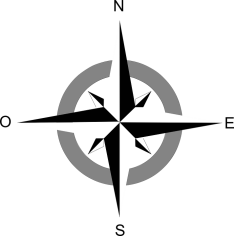 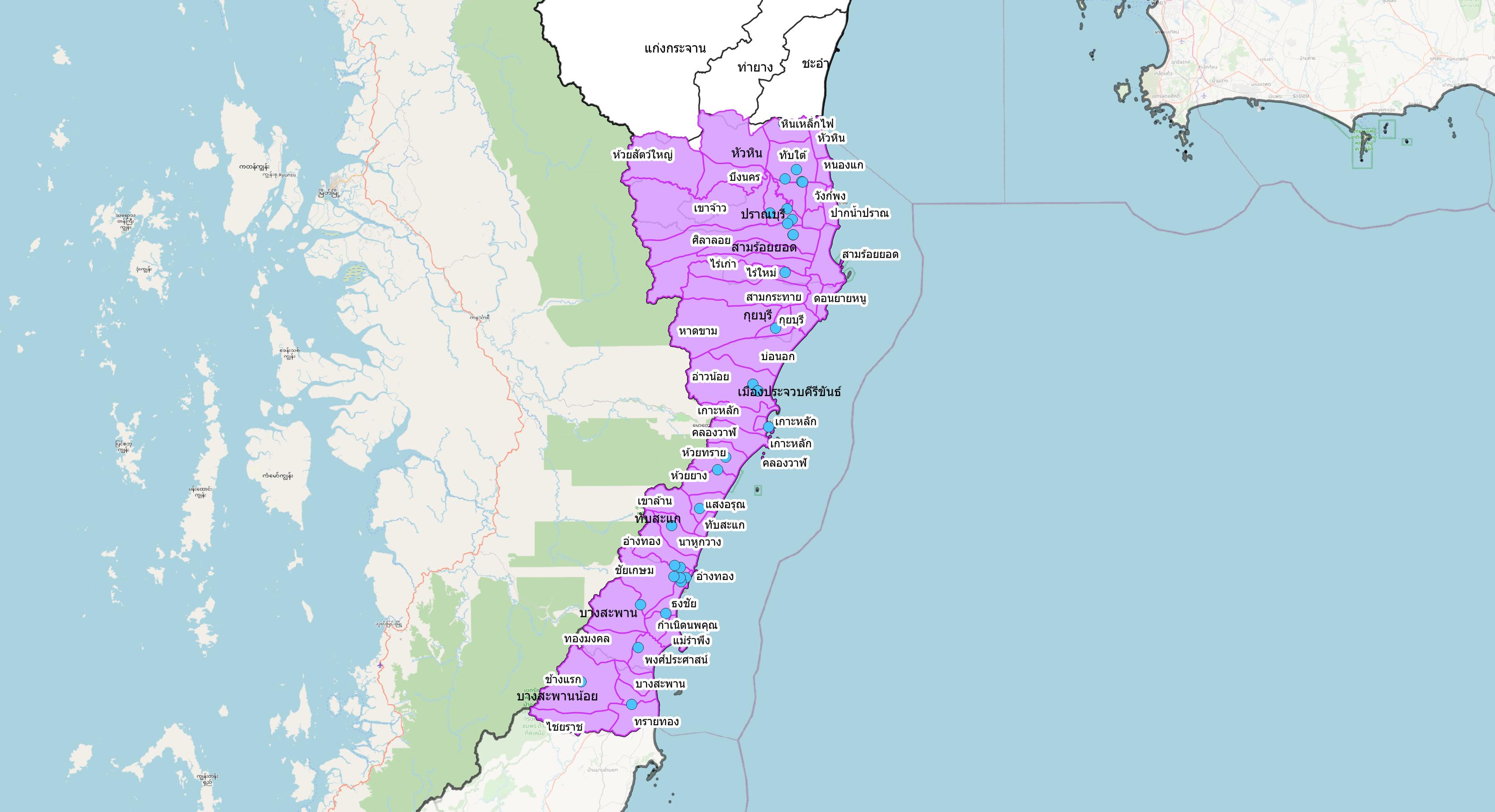 ฟาร์มสุกร GAP ประจวบคีรีขันธ์
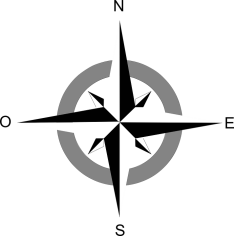 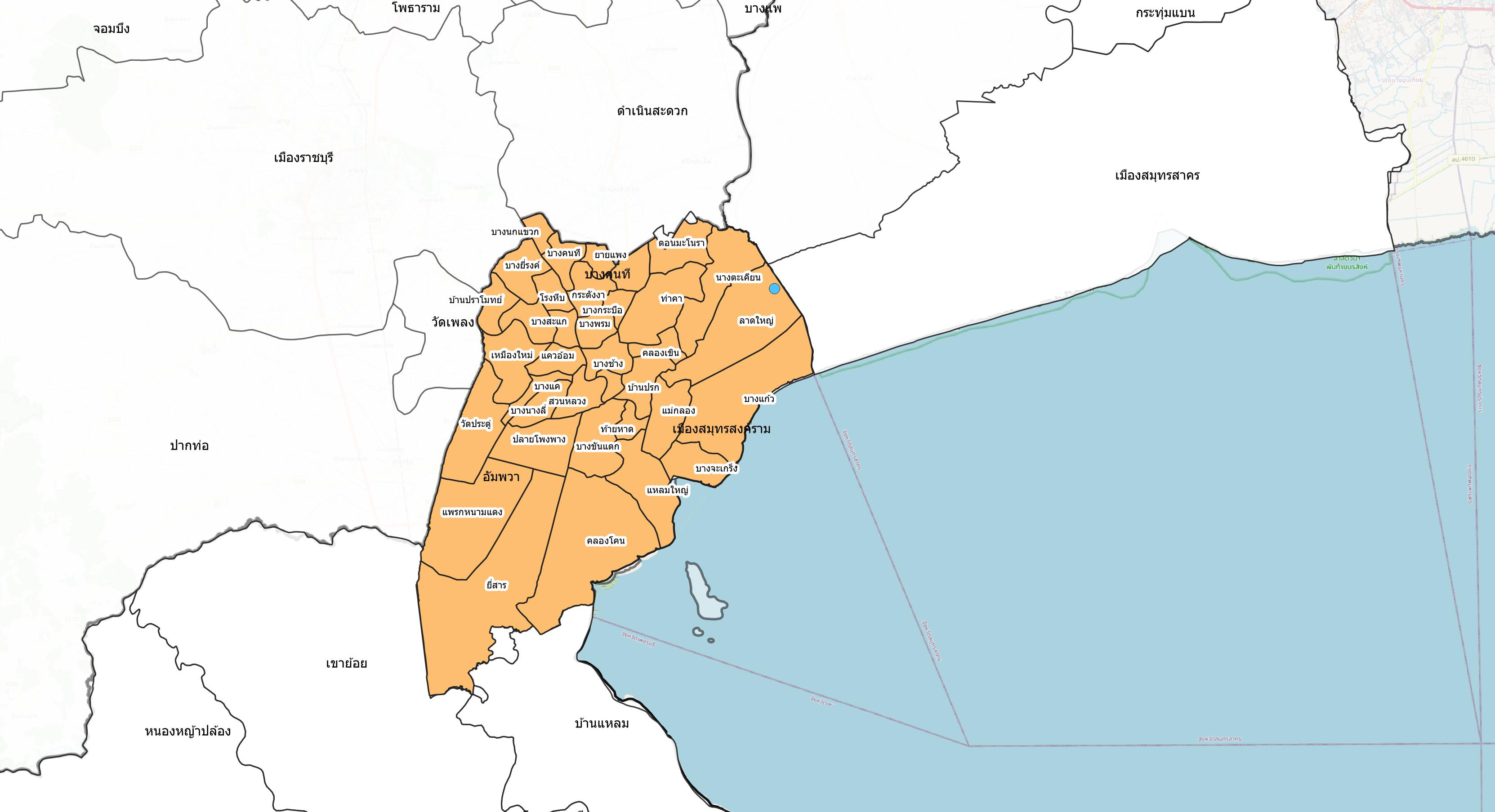 ฟาร์มสุกร GAP สมุทรสงคราม
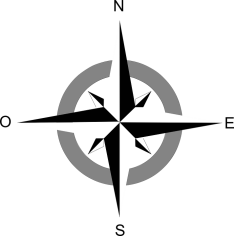 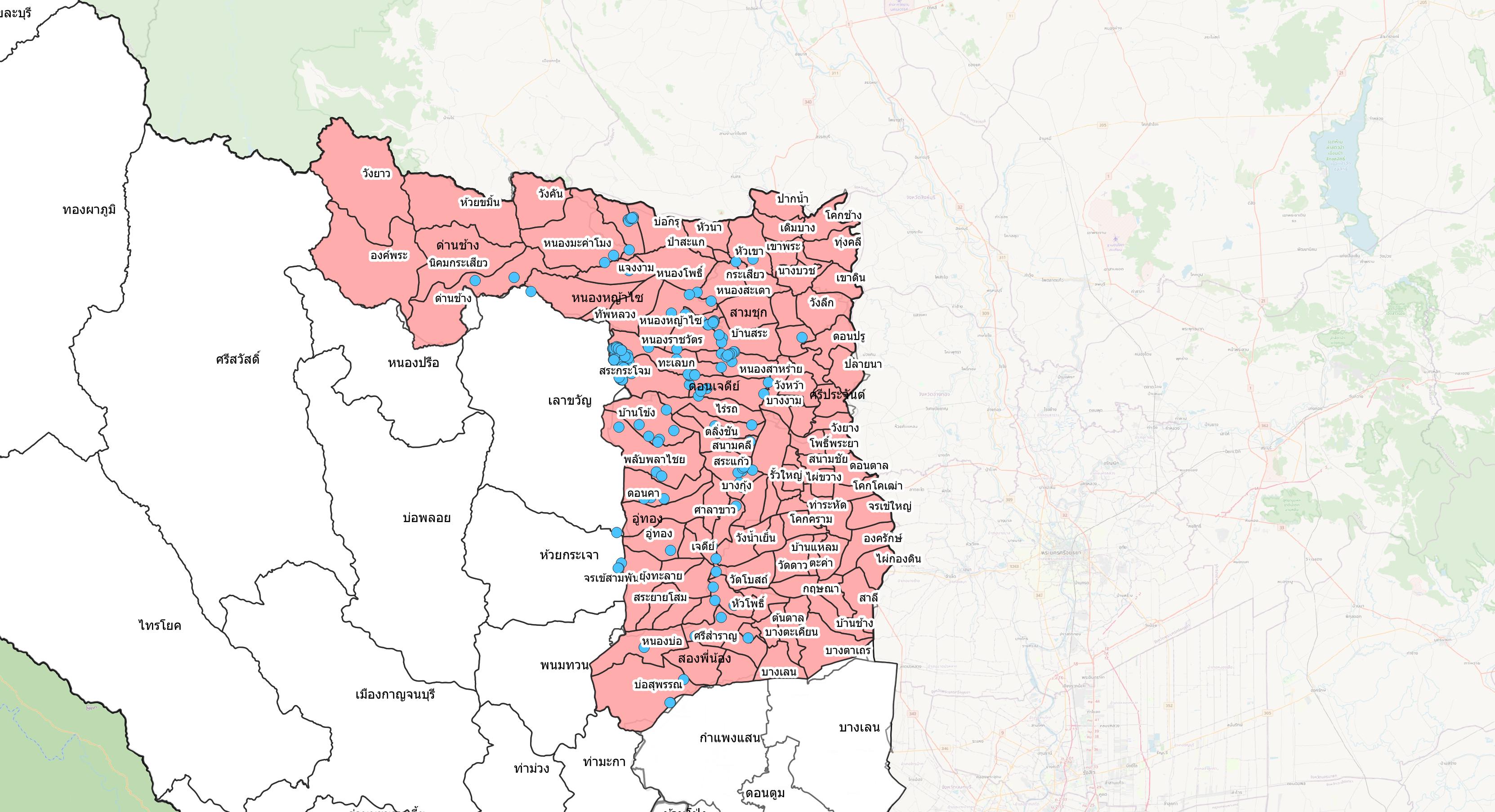 ฟาร์มสุกร GAP สุพรรณบุรี
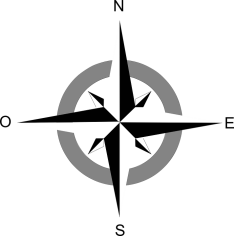